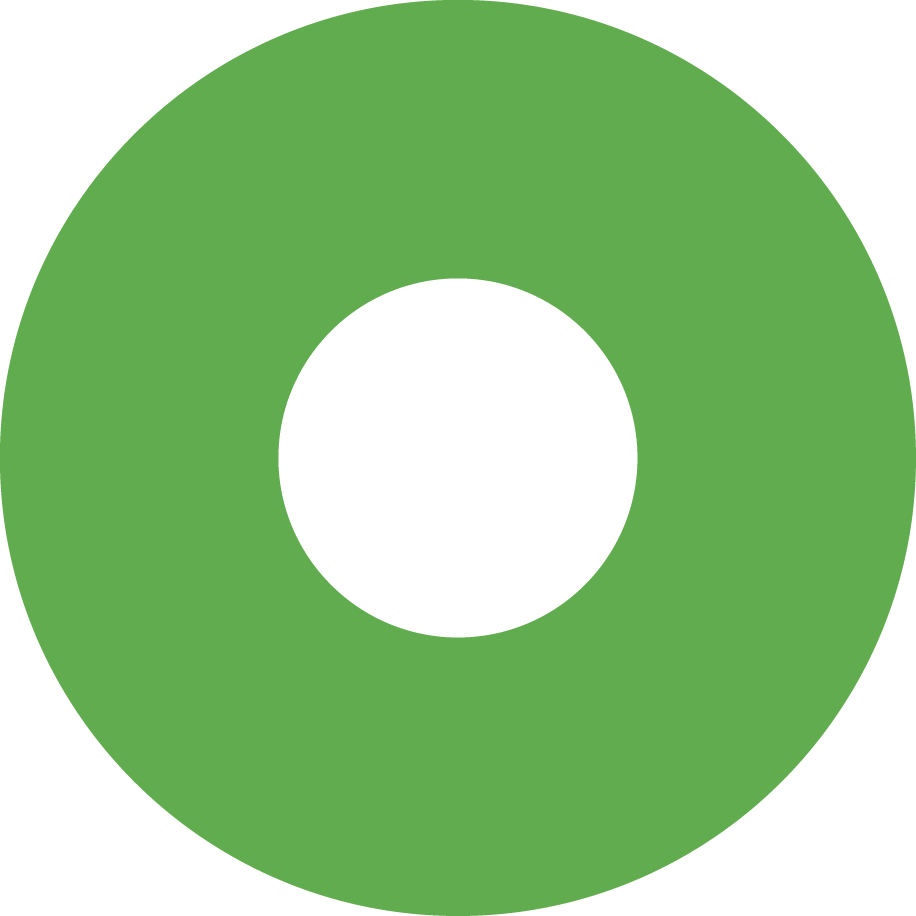 שיווק 2023
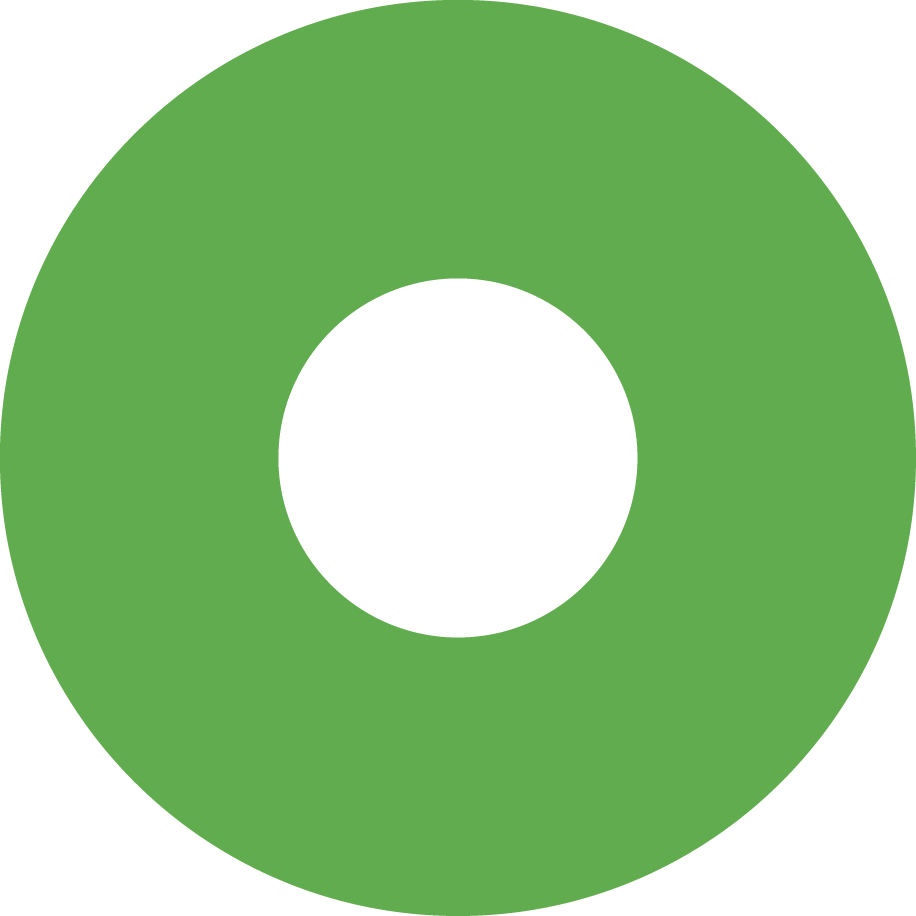 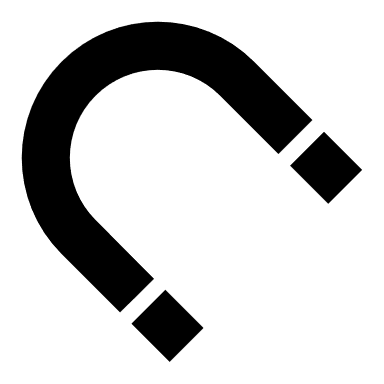 שיווק דיגיטלי – העמקה ואופטימיזציה
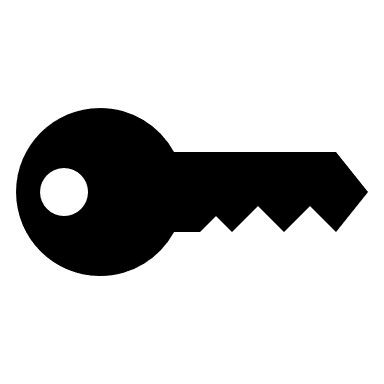 מודל שיווקי – תחילת עבודה
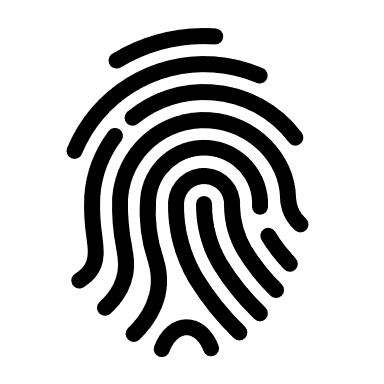 מודל שיקומי - קונספטואליזציה
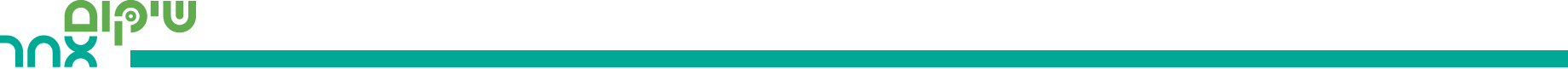 [Speaker Notes: שיווק דיגיטלי  - מערך ניוזלטרים פנים וחוץ ארגוני, פתיחת רשתות חדשות – אינסטגרם וטיקטוק, עבודה עם נתונים ואופטימיזציה, סנכרון סיילספורס לאתר ובטיפול פניות מהאתר.
מודל שיווקי – לאחר הכשרות והעמדת תוכניות שיווק אזוריות, תחילת עבודה. חומרי שיווק חדשים בעבודה – תמיכות לכלל השיווקים שצריכים.
מודל שיקומי – קונספט חדש למודל השיקומי, נראות אחרת והידוק מסרים. עיצוב והשקת כלים מקצועיים בהתאם לקונספט.]
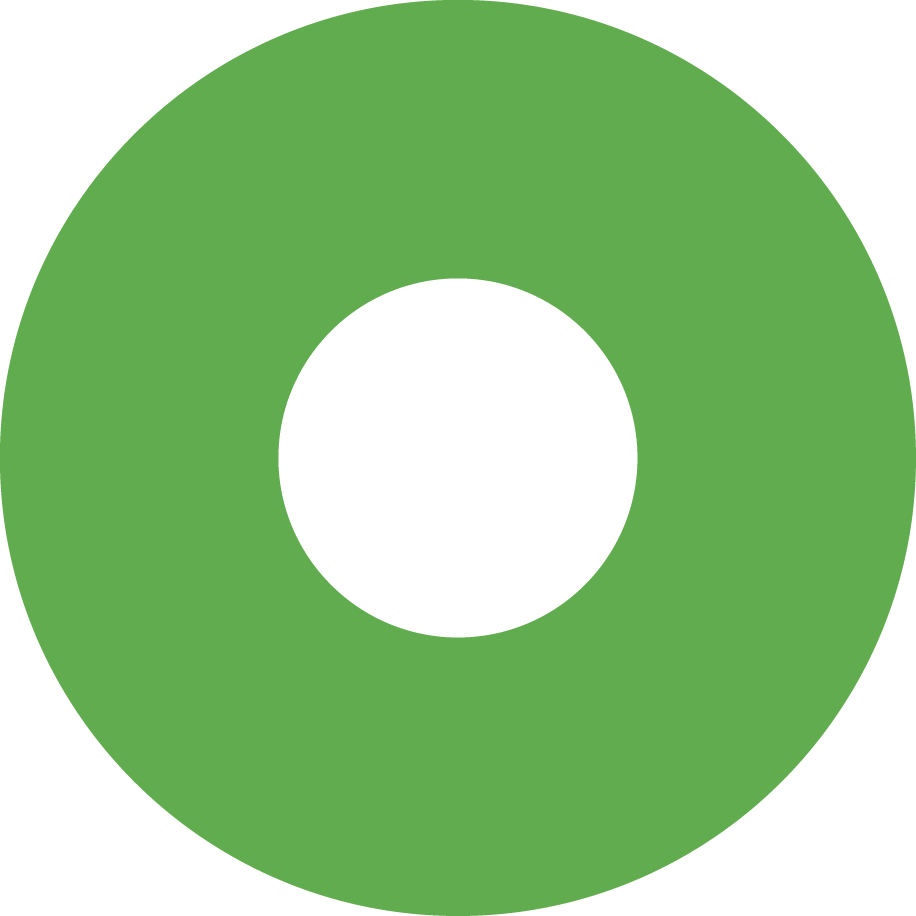 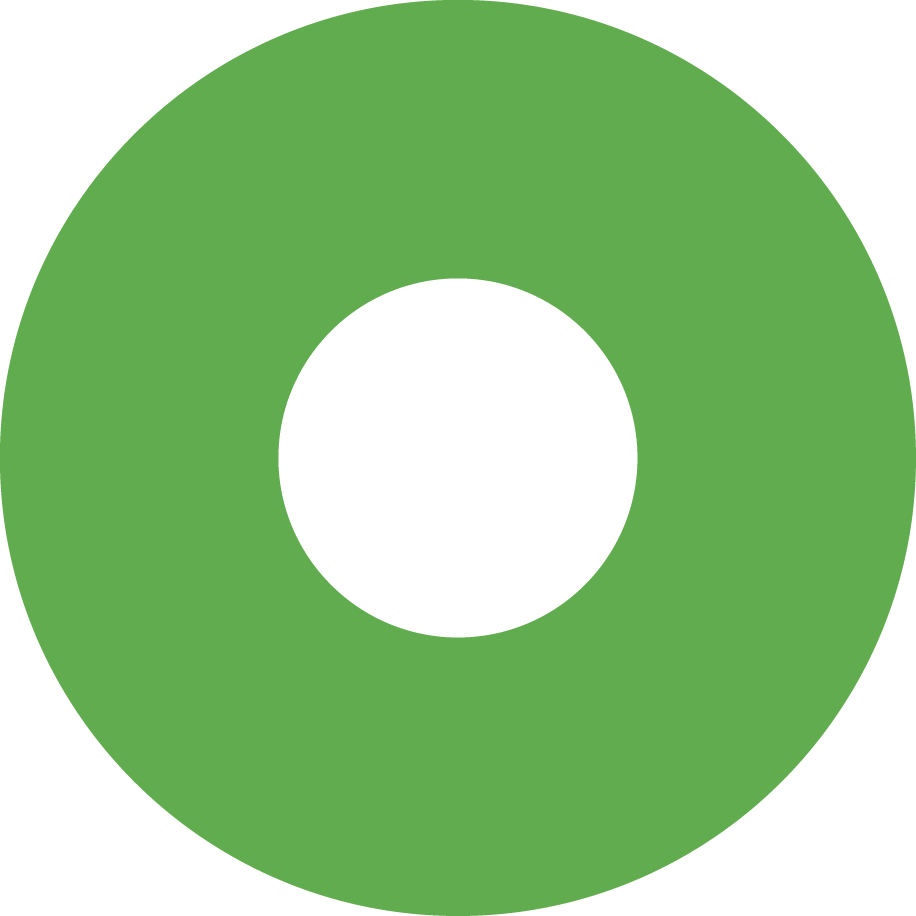 אתר ככלי שיווקי
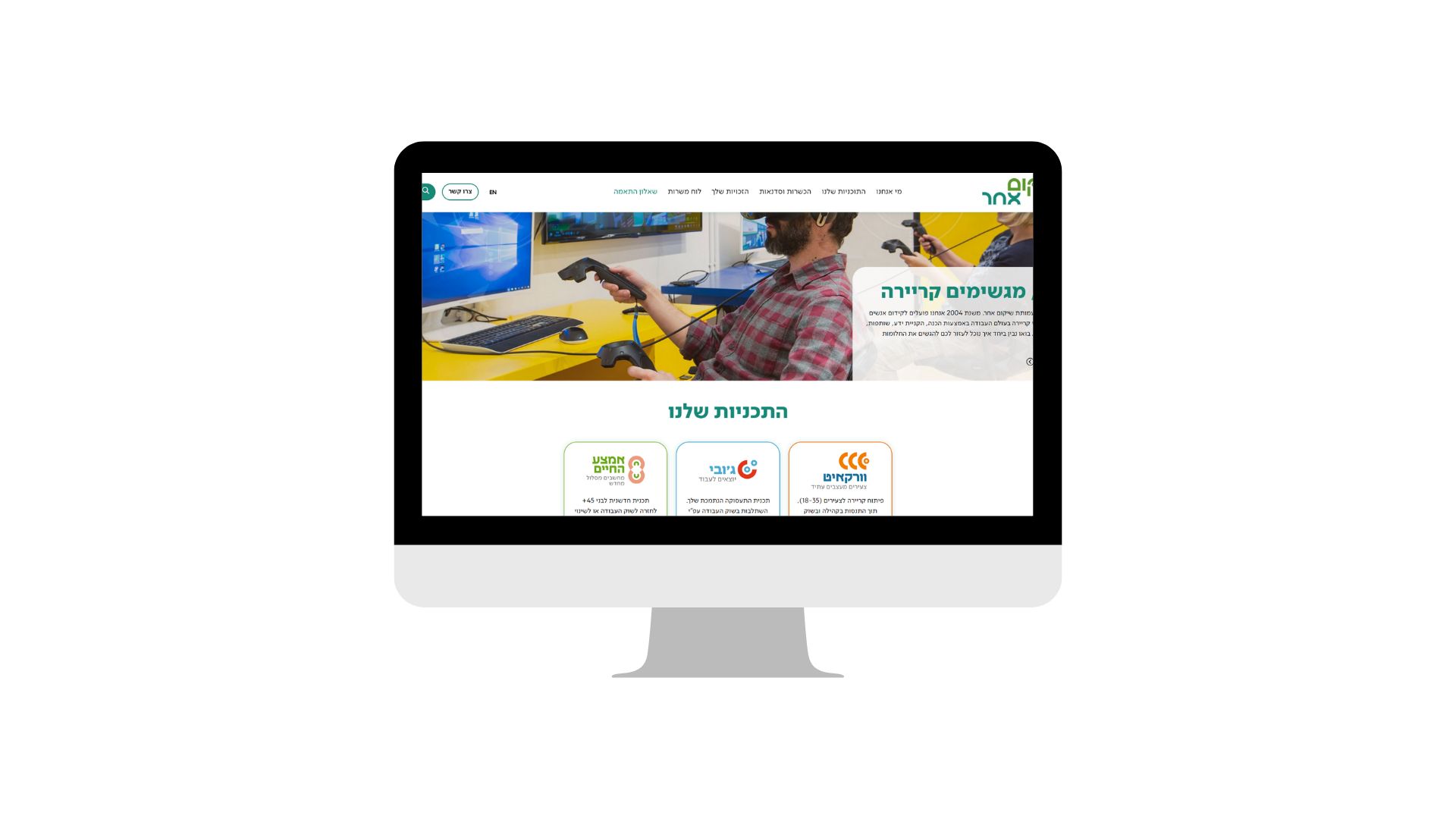 שאלון התאמה לתוכנית 
הכשרות וסדנאות
עמוד לו"ז
בלוג תוכן מתעדכן
תוכניות
משרות


האתר כרגע בשלבי עדכון תוכן ואימג'ים וידאו, צפויות הרבה הפתעות! תשתמשו בו.
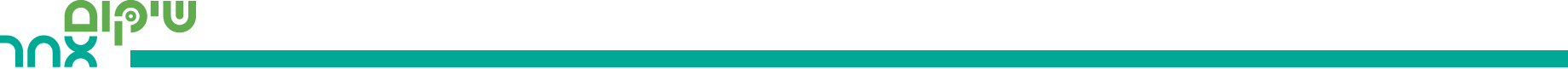 [Speaker Notes: לעבור על האתר בגדול, לדבר בעל פה איך הוא יכול לתרום ואיך חכולים להשתמש בתוכן שנמצא בו להסביר על התוכניות שלנו, לשתף משרות, להפנות לפתיחת הכשרות חדשות ועוד. לשים דגש על זה שהאתר לא סופי ומתעדכן.]